Case Study: Chaplain Pat
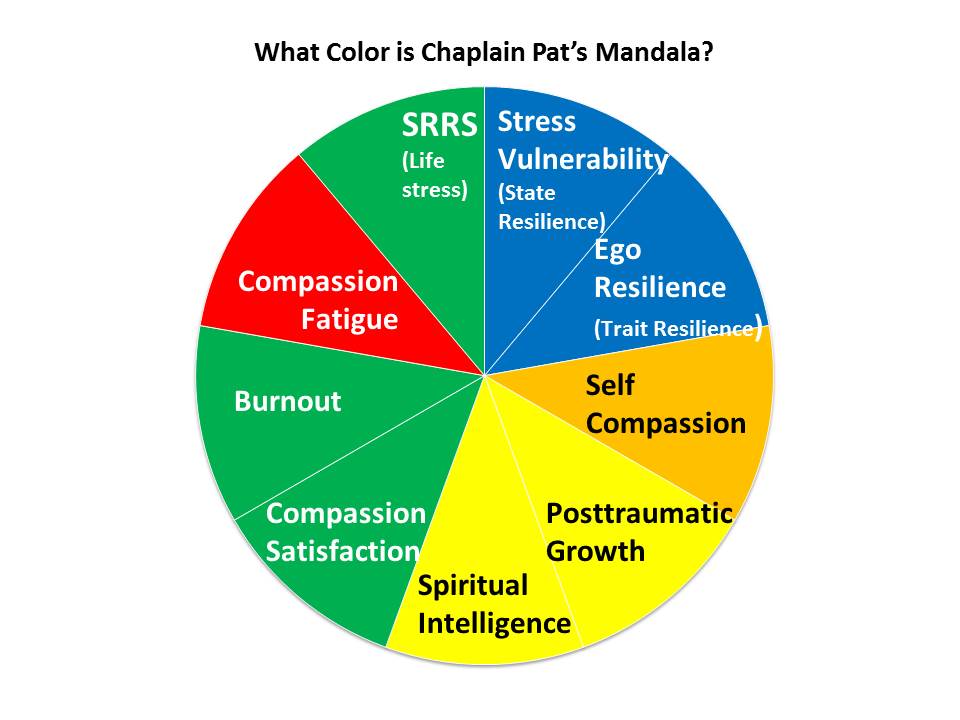 Due to high Compassion Fatigue Score, Pat also took the Secondary Traumatic Stress Scale.
Results indicate need for further assessment by a professional.
What are Chaplain Pat’s Current Self Care Strategies?
1.
2.
3.
1.
2.
3.
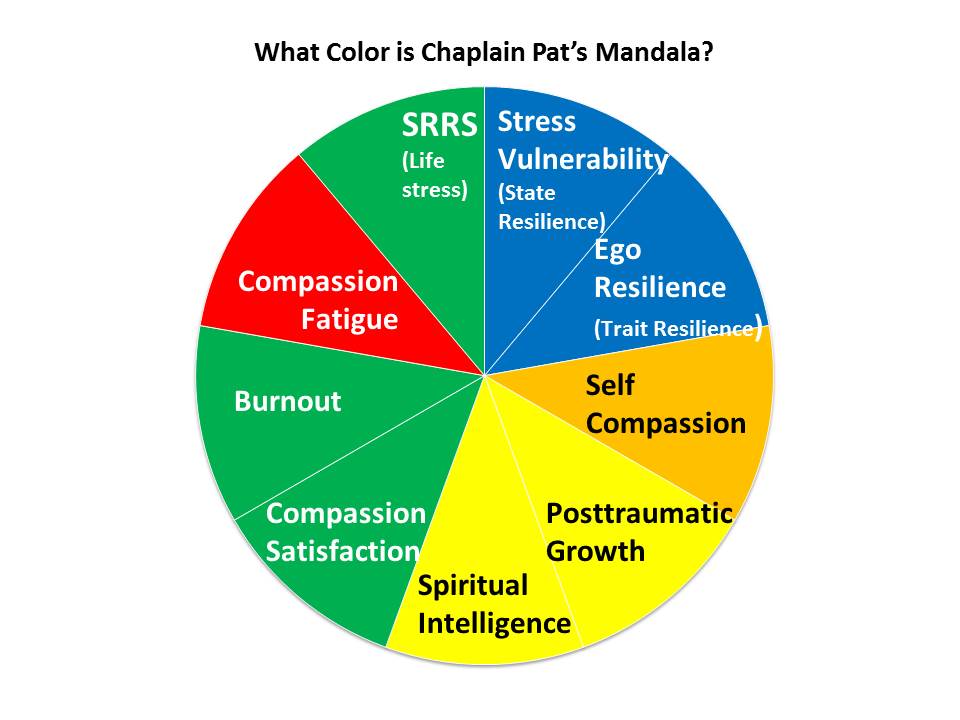 1.
2.
3.
1.
2.
3.
1.
2.
3.
Pat
1.
2.
3.
1.
2.
3.
1.
2.
3.
1.
2.
3.
In which areas would you recommend that Chaplain Pat develop maintenance goals? Growth goals?
1.
2.
3.
1.
2.
3.
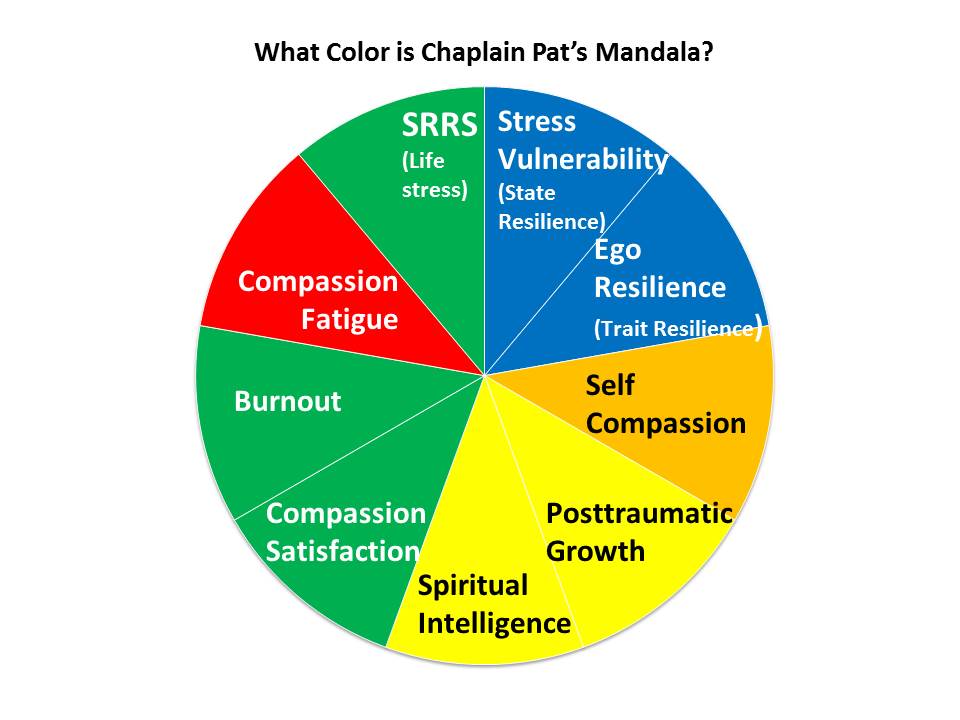 1.
2.
3.
1.
2.
3.
1.
2.
3.
Pat
1.
2.
3.
1.
2.
3.
1.
2.
3.
1.
2.
3.